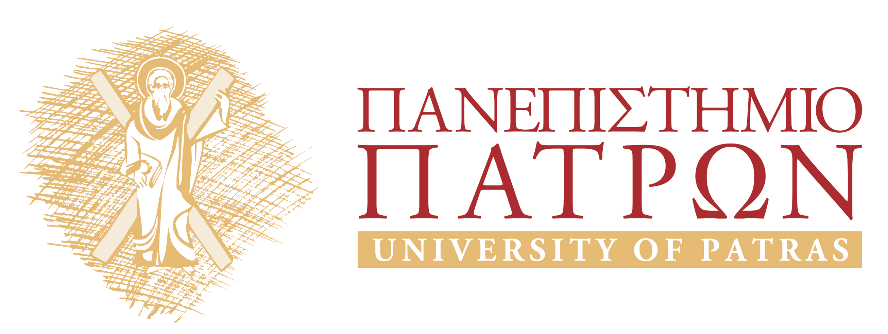 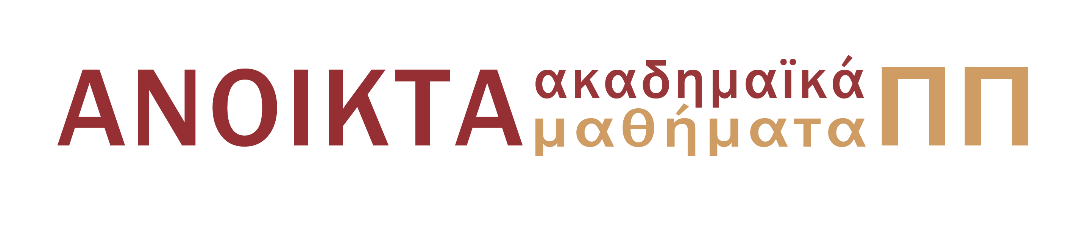 Αριστοτέλης: Γνωσιοθεωρία Μεταφυσική
Ενότητα 16: Η εξήγηση της φυσικής μεταβολής 2

Στασινός Σταυριανέας 
Σχολή Ανθρωπιστικών & Κοινωνικών Επιστημών
Τμήμα Φιλοσοφίας
Σκοποί  ενότητας
Να διακριθούν δύο διαφορετικές χρήσεις του όρου γίγνεσθαι και άρα οι δύο τύποι μεταβολών που αντιστοιχούν σε αυτές τις χρήσεις (ουσιώδεις και μη ουσιώδεις μεταβολές).
Να αναλυθεί το Ελεατικό επιχείρημα για το αδύνατο της φυσικής μεταβολής με βάση την παραπάνω διάκριση, ώστε να δούμε τις αδυναμίες του συγκεκριμένου επιχειρήματος.
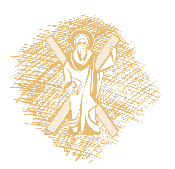 Δύο σημασίες του ρήματος γίγνεσθαι
Γίγνεσθαι τι (μεταβατική σημασία): Κάτι γίνεται κάτι άλλο (π.χ. Το φύλλο γίνεται κίτρινο) 
Γίγνεσθαι (αμετάβατη σημασία): Κάτι γίνεται, γεννιέται, δημιουργείται (π.χ. Γεννιέται ο καρπός, ένα δένδρο, ο Σωκράτης, κτλ.)
Aντίστοιχα έχουμε δύο σημασίες του ρήματος έστι. Τη μεταβατική που παίρνει ως συμπλήρωμα ένα κατηγορούμενο (π.χ. Ο Σωκράτης είναι σοφός) και την αμετάβατη που σημαίνει ότι κάτι υπάρχει (π.χ. Ο Θεός είναι).
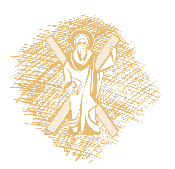 Το Ελεατικό επιχείρημα
Έστω ότι η μεταβολή υφίσταται στη φύση
Κάθε τι που γεννιέται με τη μεταβολή είτε είναι είτε δεν είναι πριν γεννηθεί
Κάτι που είναι, δεν μπορεί να γεννηθεί
Κάτι που δεν είναι, δεν μπορεί να γεννηθεί
(Από τις 2,3 & 4) Τίποτε δεν μπορεί να γεννηθεί
Η 5 αντιφάσκει προς την αρχική μας υπόθεση. Επομένως η υπόθεση 1 πρέπει να απορριφθεί.
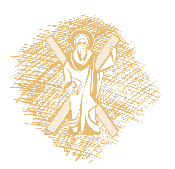 Αμφίσημοι όροι στο Ελεατικό επιχείρημα
Οι προκείμενες 3 & 4 είναι αμφίσημες εφόσον το ρήμα γίγνεσθαι που περιέχουν έχει δύο διαφορετικές χρήσεις. 
Η (3) «Κάτι που είναι, δεν μπορεί να γίγνεται», μπορεί να διαβαστεί ως
(3α) Κάτι που είναι δεν μπορεί να γεννηθεί (αληθής) ή
(3β) Κάτι που είναι δεν μπορεί να μεταβληθεί, δηλαδή να αλλάξει μια ιδιότητά του (ψευδής). 
Η (4) «Κάτι που δεν είναι, δεν μπορεί να γίγνεται», μπορεί να διαβαστεί ως
(4α) Κάτι που δεν είναι δεν μπορεί να γεννηθεί (ψευδής), ή
(4β) Κάτι που δεν είναι δεν μπορεί να μεταβληθεί, δηλαδή δεν μπορεί να αλλάξει μια ιδιότητά του (αληθής).
Άρα οι προκείμενες του ελεατικού επιχειρήματος δεν είναι αληθείς σε καθεμιά από τις δυνατές αναγνώσεις τους. Επομένως, το επιχείρημα των Ελεατών (όπως μας το μεταφέρει ο Αριστοτέλης) δεν είναι έγκυρο.
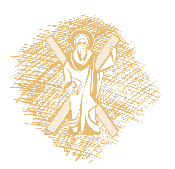 Τέλος Ενότητας
Χρηματοδότηση
Το παρόν εκπαιδευτικό υλικό έχει αναπτυχθεί στο πλαίσιο του εκπαιδευτικού έργου του διδάσκοντα.
Το έργο «Ανοικτά Ακαδημαϊκά Μαθήματα στο Πανεπιστήμιο Πατρών» έχει χρηματοδοτήσει μόνο την αναδιαμόρφωση του εκπαιδευτικού υλικού. 
Το έργο υλοποιείται στο πλαίσιο του Επιχειρησιακού Προγράμματος «Εκπαίδευση και Δια Βίου Μάθηση» και συγχρηματοδοτείται από την Ευρωπαϊκή Ένωση (Ευρωπαϊκό Κοινωνικό Ταμείο) και από εθνικούς πόρους.
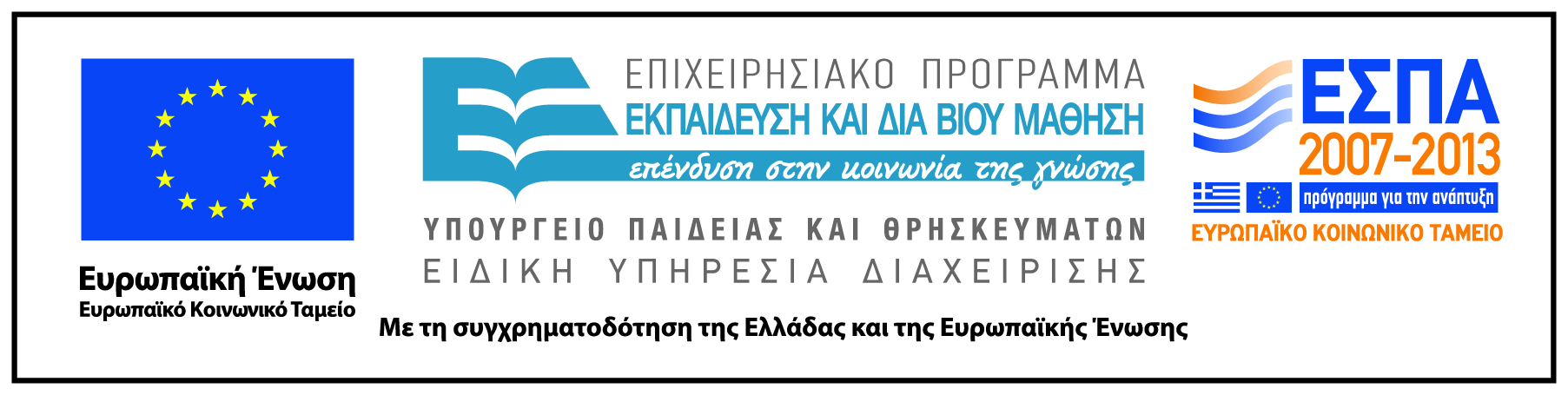 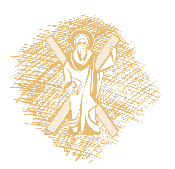 Σημείωμα Αναφοράς
Copyright Πανεπιστήμιο Πατρών, Σταυριανέας Στασινός. «Αριστοτέλης: Γνωσιοθεωρία / Μεταφυσική». Έκδοση: 1.0. Πάτρα 2015. Διαθέσιμο από τη δικτυακή διεύθυνση: https://eclass.upatras.gr/courses/PHIL1803/
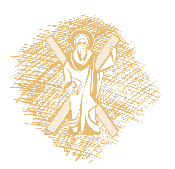 Σημείωμα Αδειοδότησης
Το παρόν υλικό διατίθεται με τους όρους της άδειας χρήσης Creative Commons Αναφορά, Μη Εμπορική Χρήση Παρόμοια Διανομή 4.0 [1] ή μεταγενέστερη, Διεθνής Έκδοση.   Εξαιρούνται τα αυτοτελή έργα τρίτων π.χ. φωτογραφίες, διαγράμματα κ.λ.π.,  τα οποία εμπεριέχονται σε αυτό και τα οποία αναφέρονται μαζί με τους όρους χρήσης τους στο «Σημείωμα Χρήσης Έργων Τρίτων».
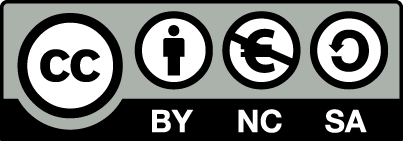 [1] http://creativecommons.org/licenses/by-nc-sa/4.0/ 

Ως Μη Εμπορική ορίζεται η χρήση:
που δεν περιλαμβάνει άμεσο ή έμμεσο οικονομικό όφελος από την χρήση του έργου, για το διανομέα του έργου και αδειοδόχο
που δεν περιλαμβάνει οικονομική συναλλαγή ως προϋπόθεση για τη χρήση ή πρόσβαση στο έργο
που δεν προσπορίζει στο διανομέα του έργου και αδειοδόχο έμμεσο οικονομικό όφελος (π.χ. διαφημίσεις) από την προβολή του έργου σε διαδικτυακό τόπο

Ο δικαιούχος μπορεί να παρέχει στον αδειοδόχο ξεχωριστή άδεια να χρησιμοποιεί το έργο για εμπορική χρήση, εφόσον αυτό του ζητηθεί.
Διατήρηση Σημειωμάτων
Οποιαδήποτε αναπαραγωγή ή διασκευή του υλικού θα πρέπει να συμπεριλαμβάνει:
το Σημείωμα Αναφοράς
το Σημείωμα Αδειοδότησης
τη δήλωση Διατήρησης Σημειωμάτων
το Σημείωμα Χρήσης Έργων Τρίτων (εφόσον υπάρχει)
μαζί με τους συνοδευόμενους υπερσυνδέσμους.
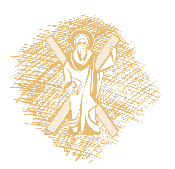